Radical Expressions and Rational Exponents
Algebra 2  8-6
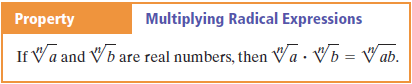 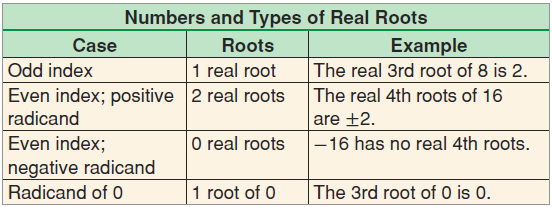 Property
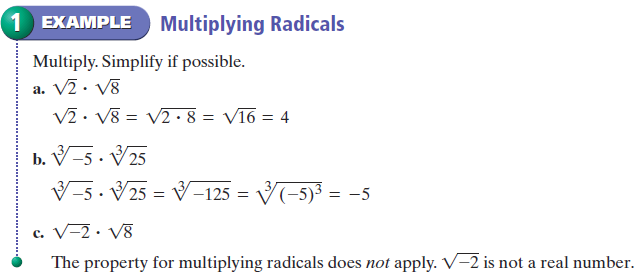 Multiply Radicals - Example
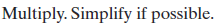 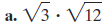 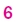 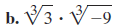 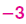 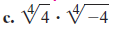 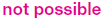 Multiply Radicals - Practice
Radical expressions are considered “simplified” when all possible integers have been brought outside the radical sign.
Simplified Radical Expressions
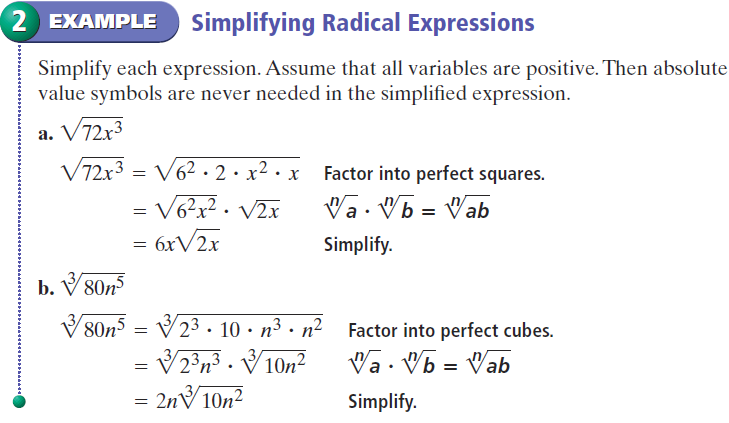 Simplify Radicals - Example
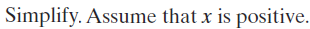 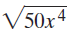 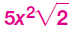 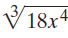 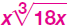 Simplify Radicals - Practice
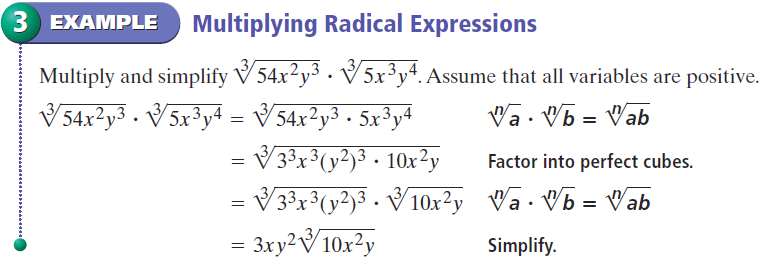 Simplify Radicals - Example
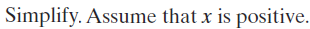 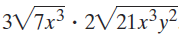 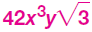 Simplify Radicals - Practice
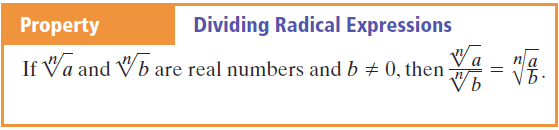 Property
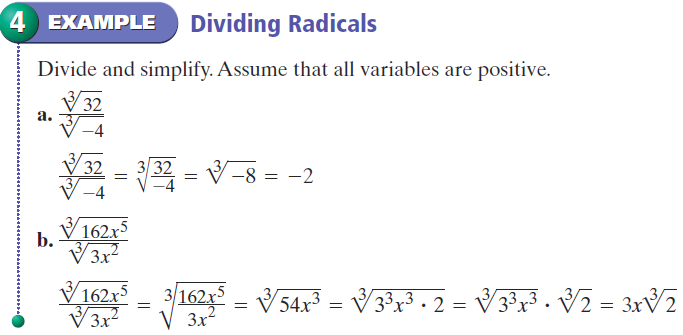 Simplify Radicals - Example
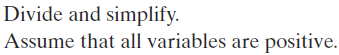 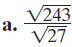 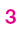 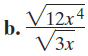 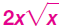 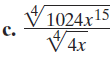 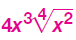 Simplify Radicals - Practice
Rationalize the Denominator – Rewriting a fraction so there are no radicals in the denominator.  Multiplying the denominator by any radicals removes the radical.
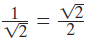 Definition
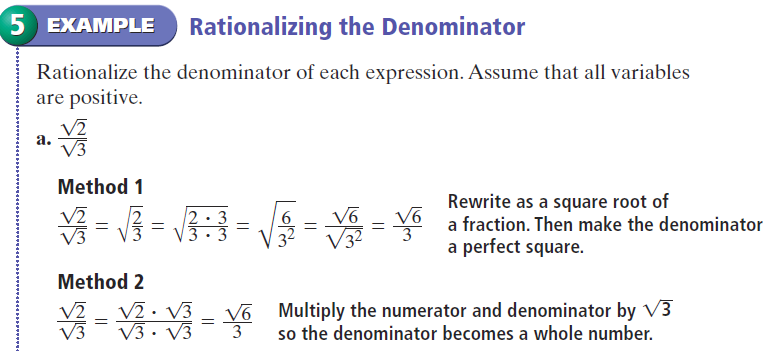 Rationalizing - Example
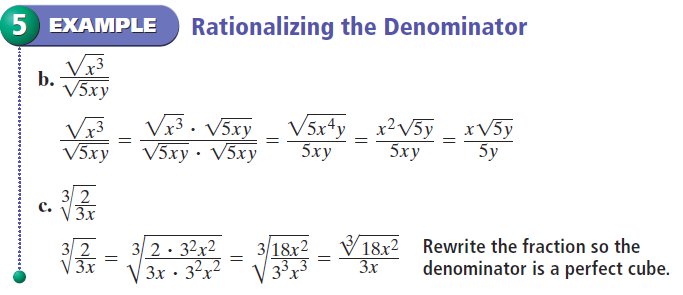 Rationalizing - Example
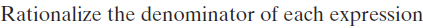 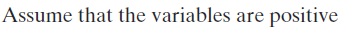 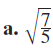 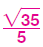 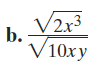 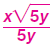 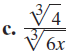 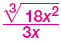 Rationalizing - Practice
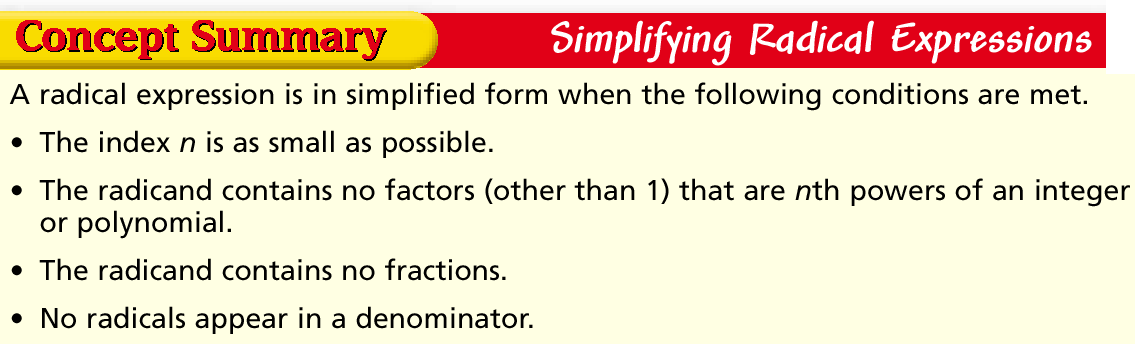 Summary
Multiplication and division inside radicals can be combined
Simplified without radical in denominator
Simplified when no integers can be removed
Big Idea - Summary
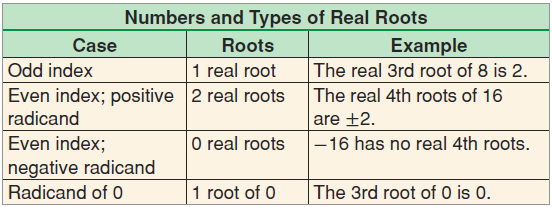 Summary
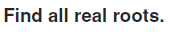 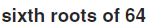 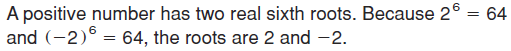 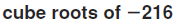 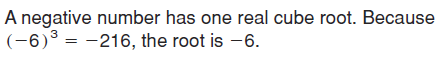 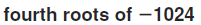 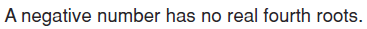 Example
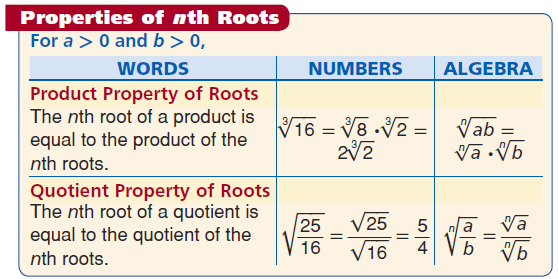 Radical Expressions
Rational Exponents – Another way to write radical expressions
Vocabulary
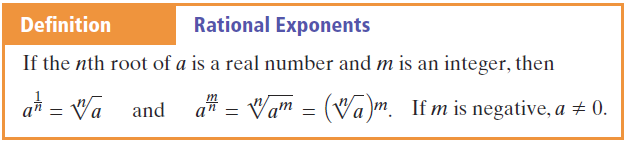 Rational Exponents
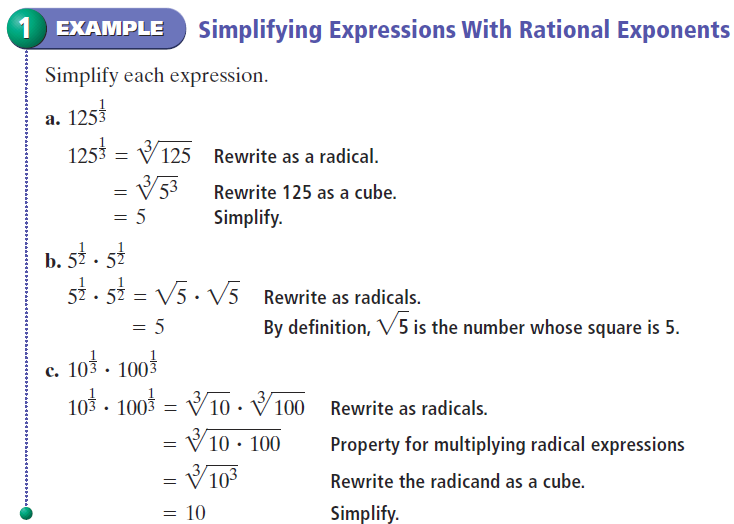 Conjugates - Example
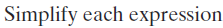 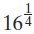 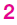 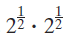 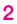 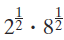 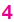 Rational Exponents - Practice
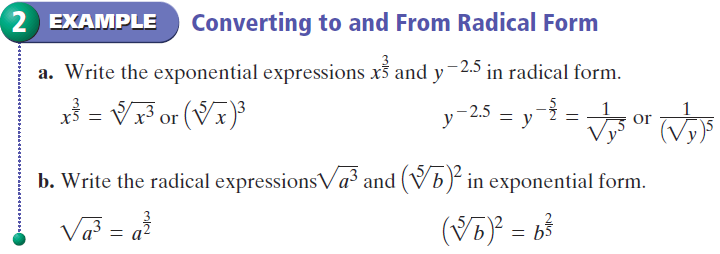 Rational Exponents - Example
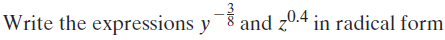 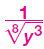 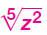 Rational Exponents - Practice
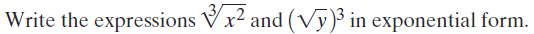 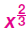 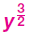 Rational Exponents - Practice
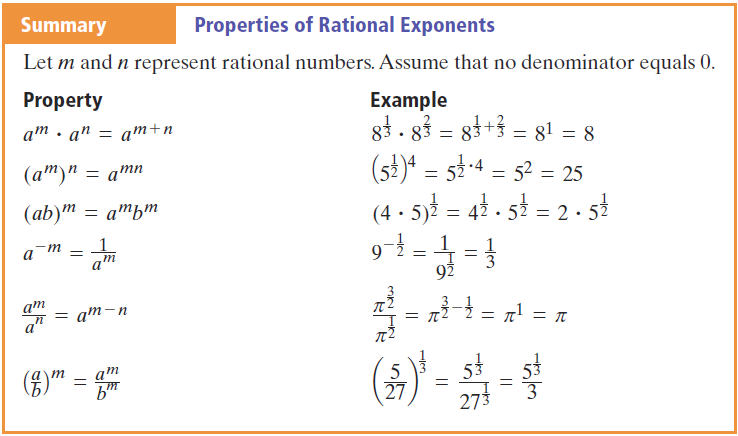 Exponents - Summary
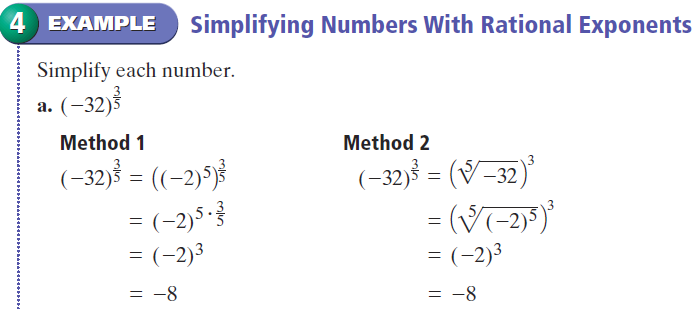 Rational Exponents - Example
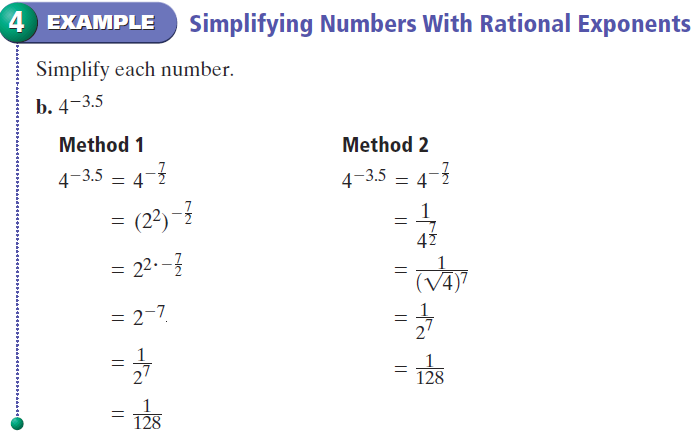 Rational Exponents - Example
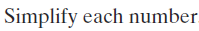 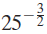 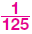 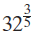 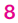 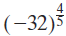 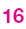 Rational Exponents - Practice
Simplified exponents are always positive numbers
Rational Exponents
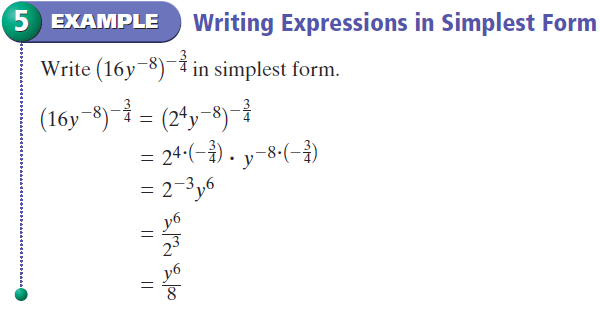 Rational Exponents - Example
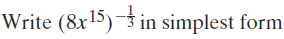 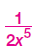 Rational Exponents - Practice
Radical index is denominator of fractional exponent
Multiply terms with common base – Add exponents
Divide terms with common base – Subtract the denominator
Negative exponents – Make positive and switch to other side of fraction
Exponent to an exponent – Multiply exponents
Big Idea - Summary
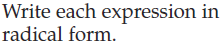 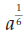 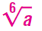 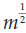 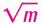 Practice
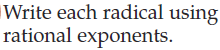 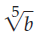 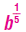 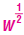 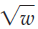 Practice
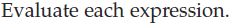 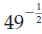 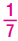 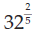 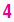 Practice
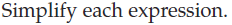 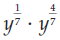 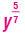 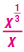 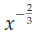 Practice
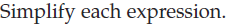 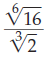 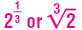 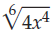 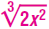 Practice
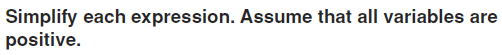 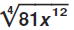 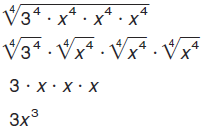 Example
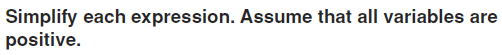 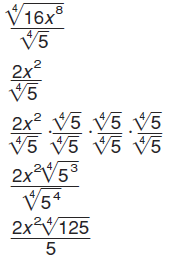 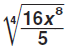 Example
Pages 615 – 616

30 – 56 even, 62-76 even,
Homework